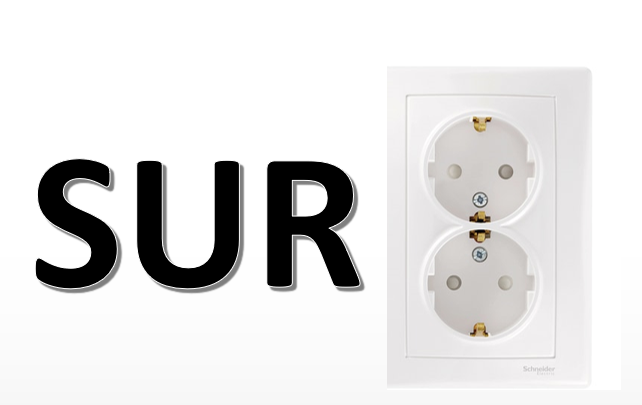 ...
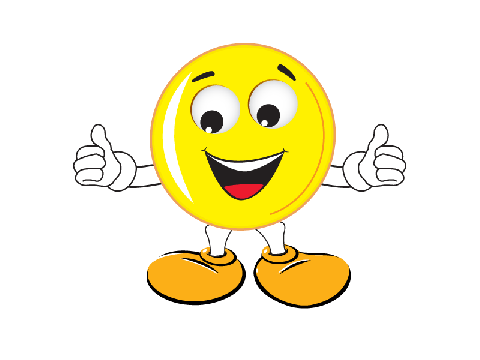 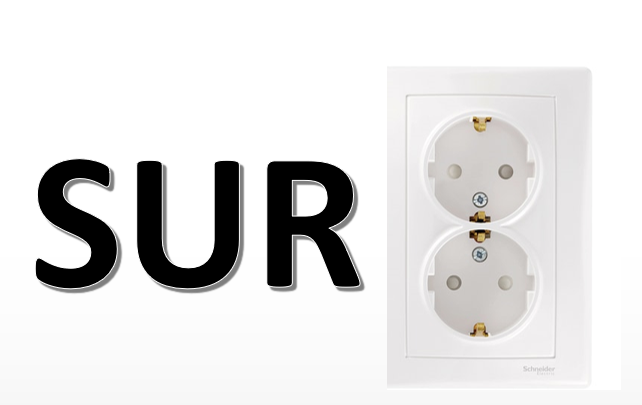 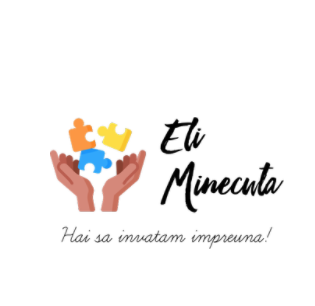 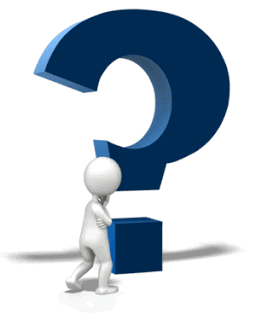 SPÂNZURĂTOAREA
BRAINSTORMING
16 LUCRURI INTERESANTE
Quiz
LEARNINGAPPS
La ce vă gândiți când auziți despre...?
Vizionare video
Test de atenție
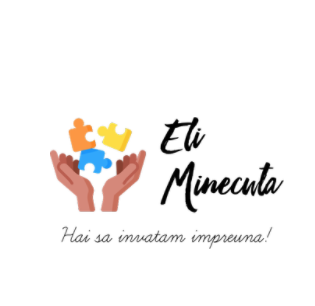 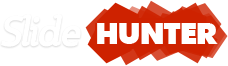 Povestea cubului Rubik
LINK 1
Link 2
Link 3
https://www.youtube.com/watch?v=tsueQjzq940
https://www.youtube.com/watch?v=xqnJEwcNDuM
https://learningapps.org/watch?v=p8os96p0c23
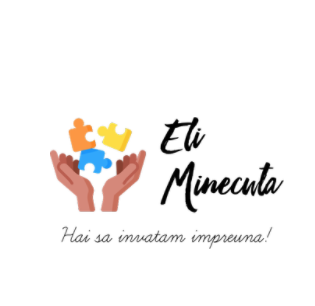 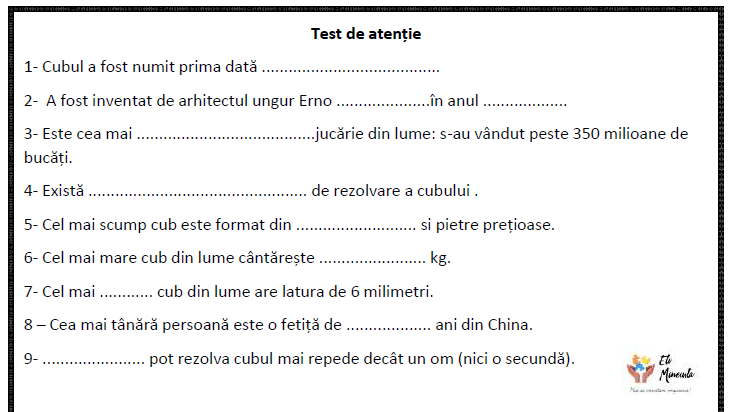 Test de atențievarianta 1- pe foaie și autoevaluare cu ajutorul următoarelor slide-urivarianta 2- online pe aplicația Blooket https://dashboard.blooket.com/set/64247cd989cb6dd71a227f74
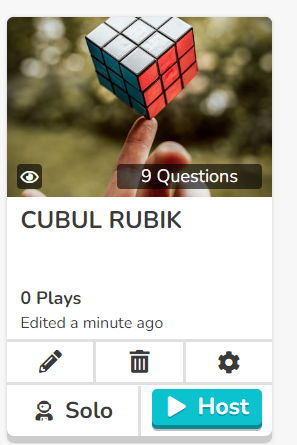 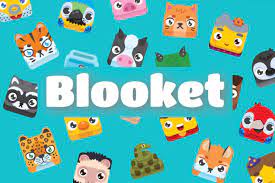 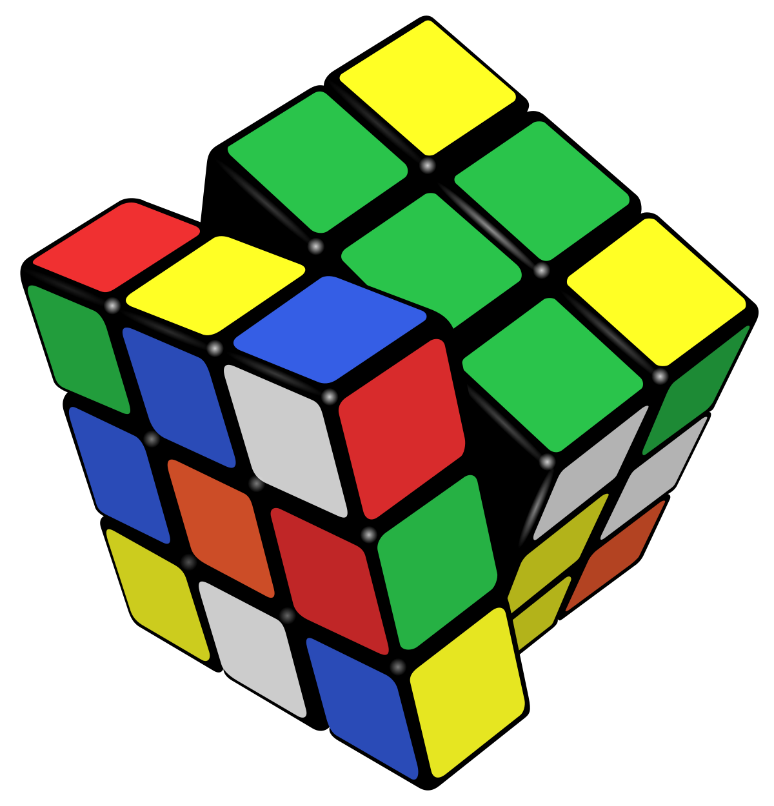 1. Cubul a fost numit prima dată CUBUL MAGIC.
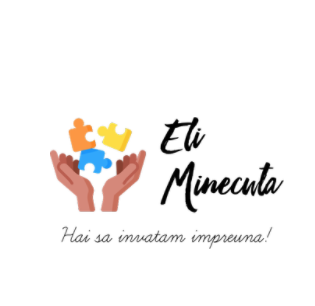 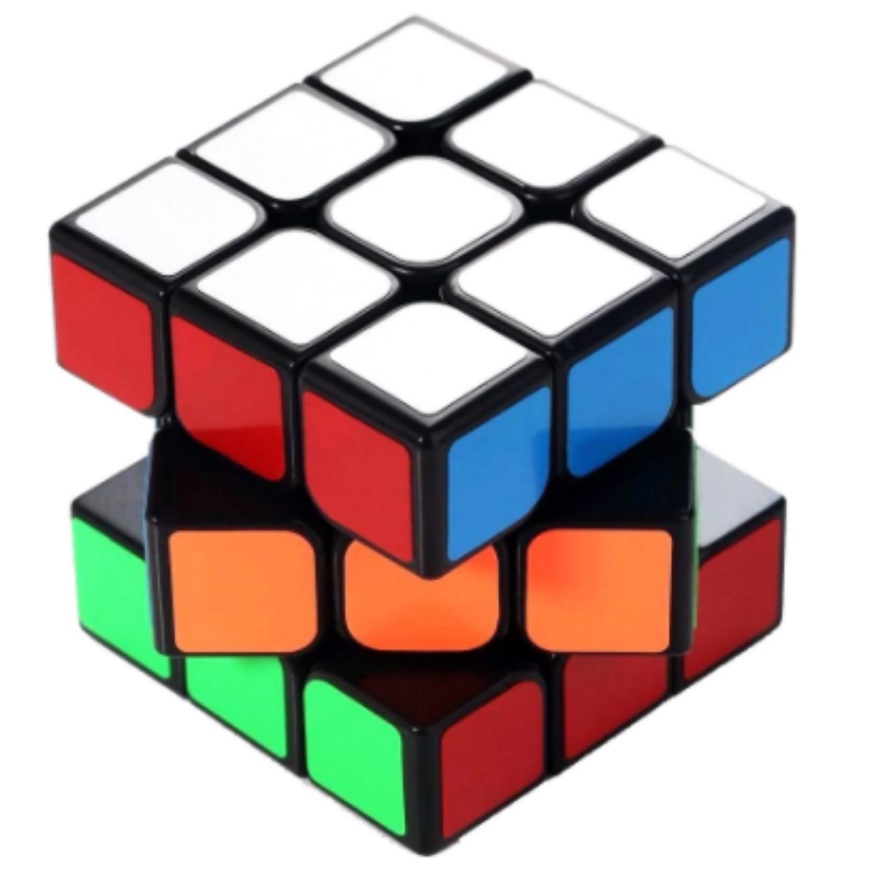 2-  A fost inventat de arhitectul ungur Erno Rubik în anul 1974.
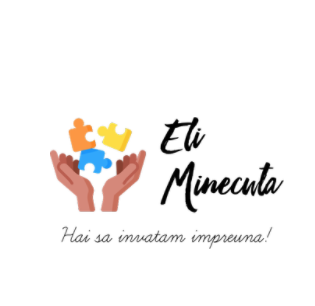 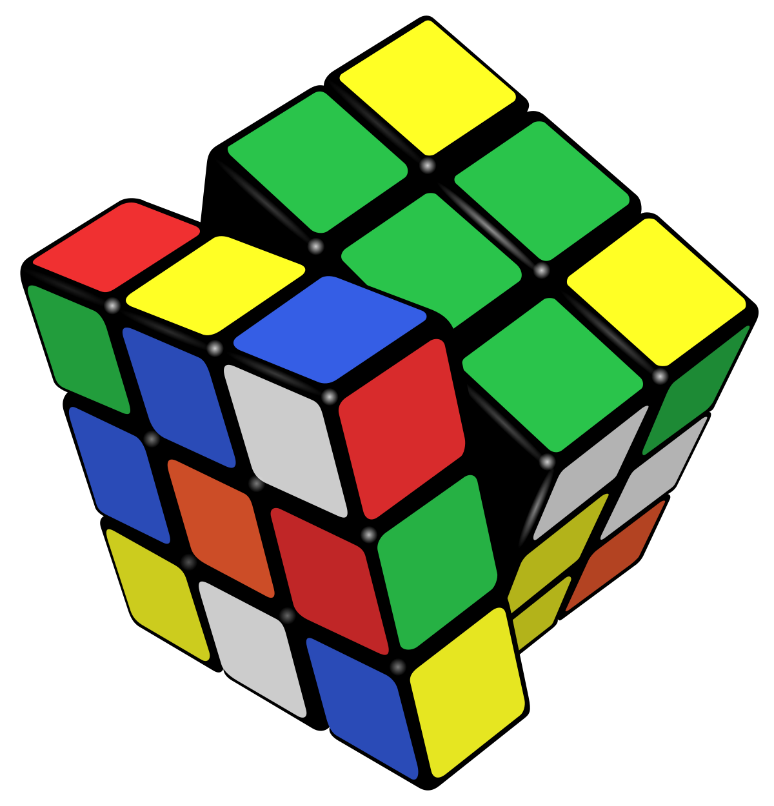 3- Este cea mai vândută jucărie din lume: s-au vândut peste 350 milioane de bucăți.
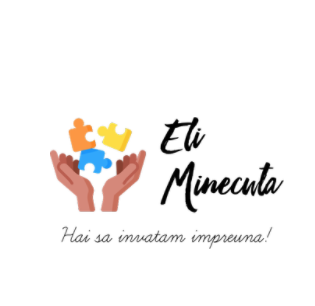 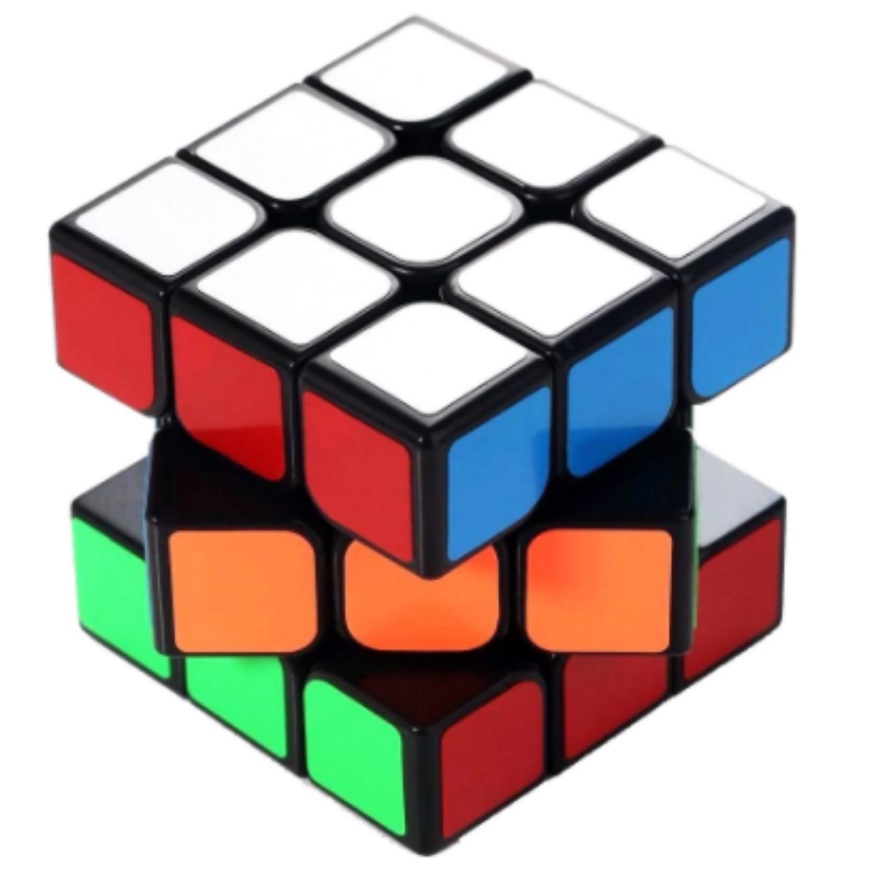 4 – Cubul conține 26 de piese individuale.
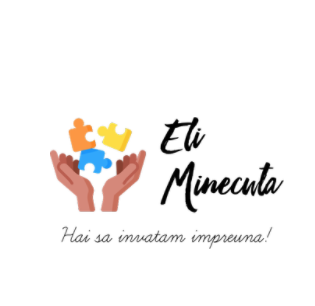 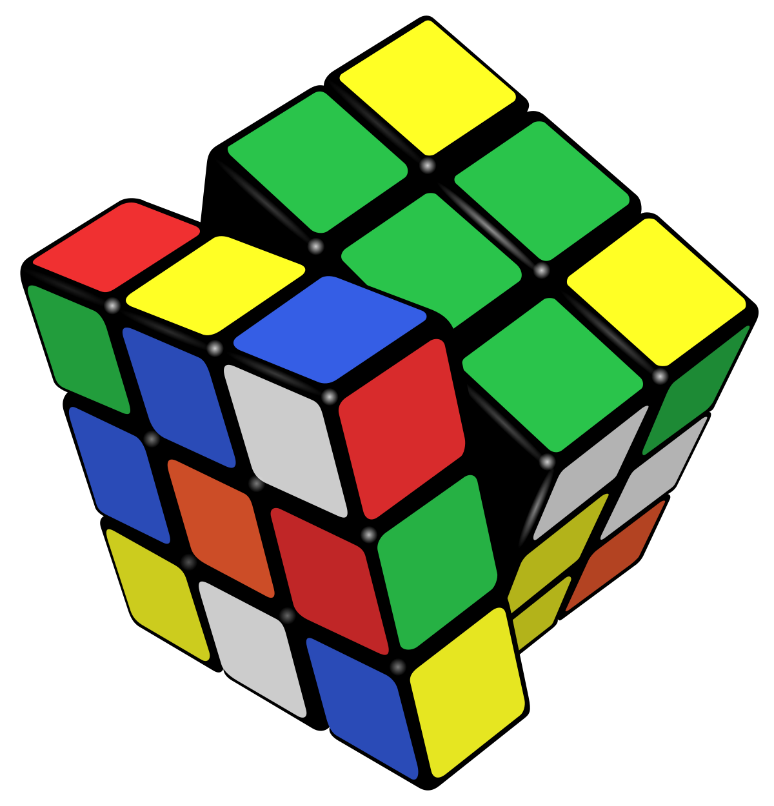 5- Există campionate de rezolvare a cubului .
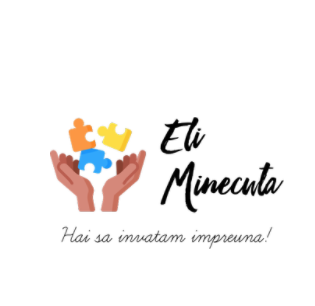 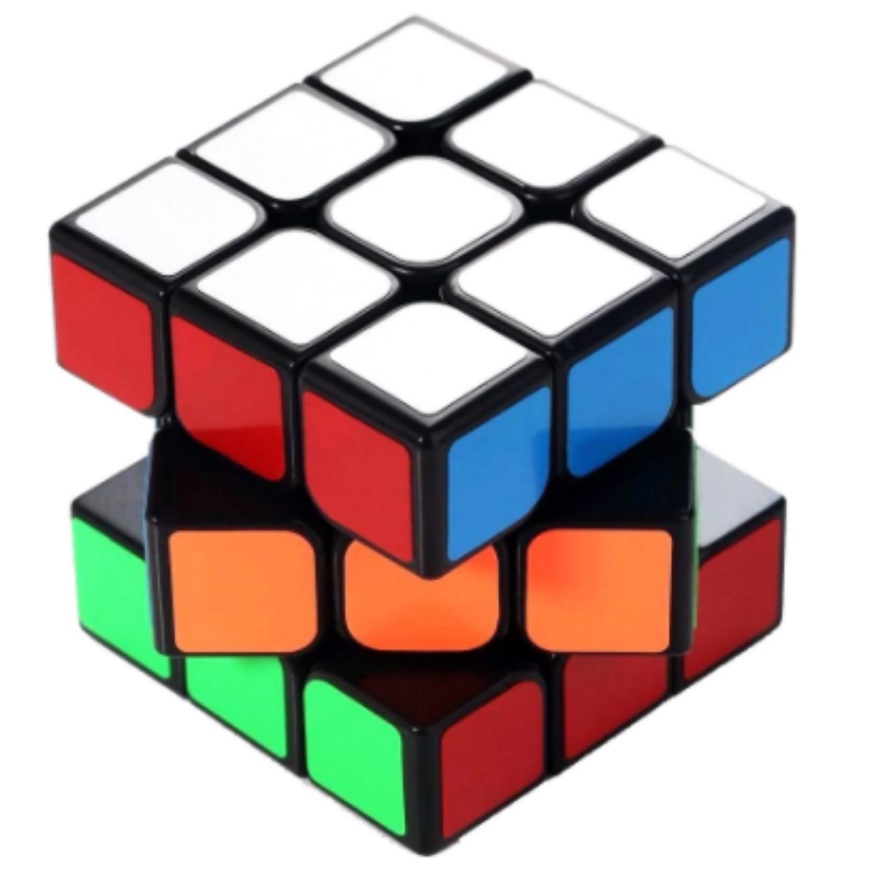 6- Cel mai scump cub este format din aur si pietre prețioase.
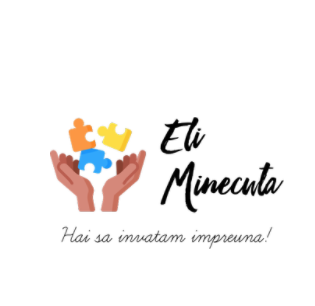 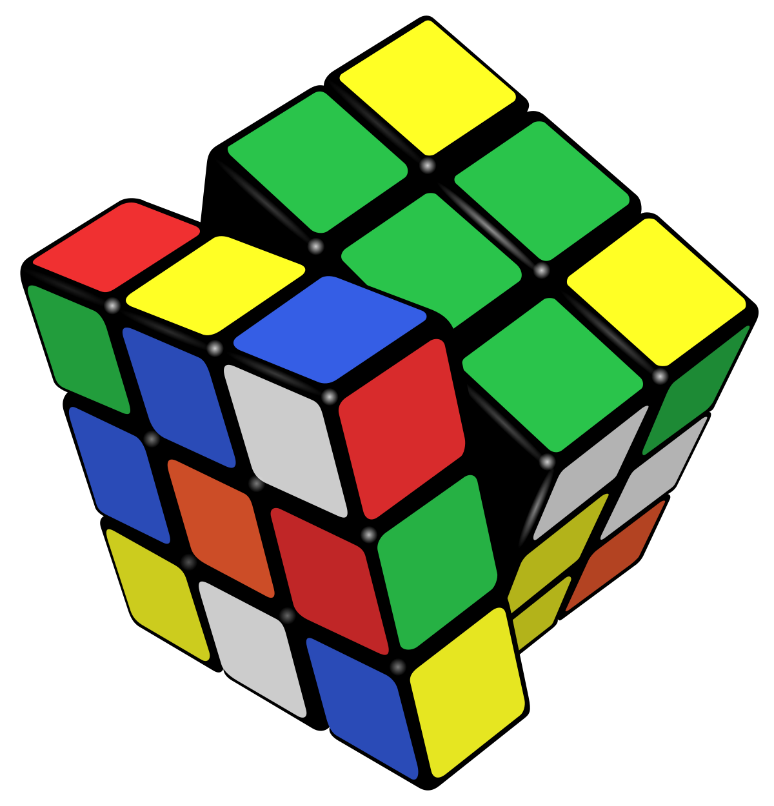 7- Cel mai mare cub din lume cântărește 100 kg.
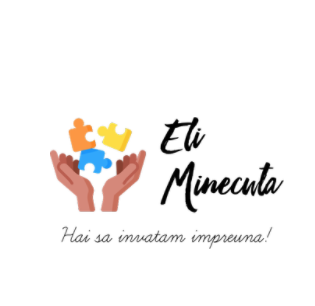 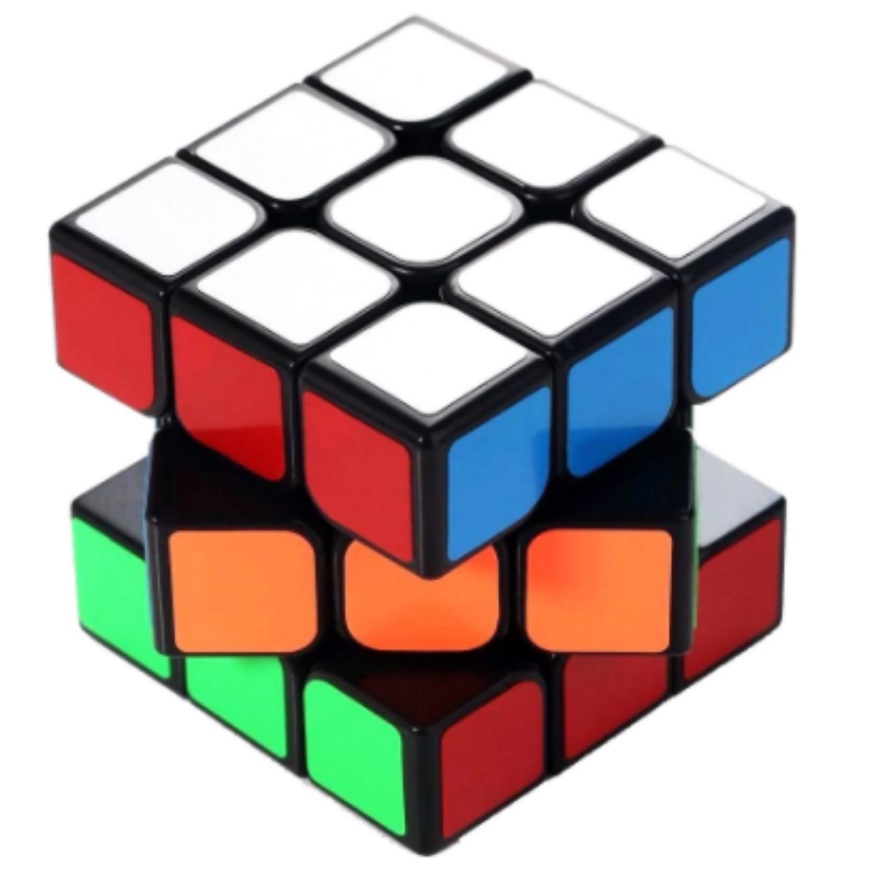 8- Cel mai mic cub din lume are latura de 6 milimetri.
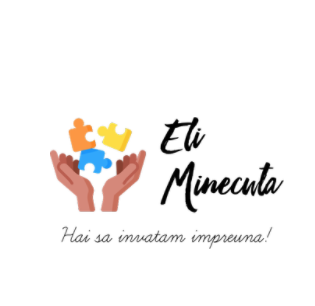 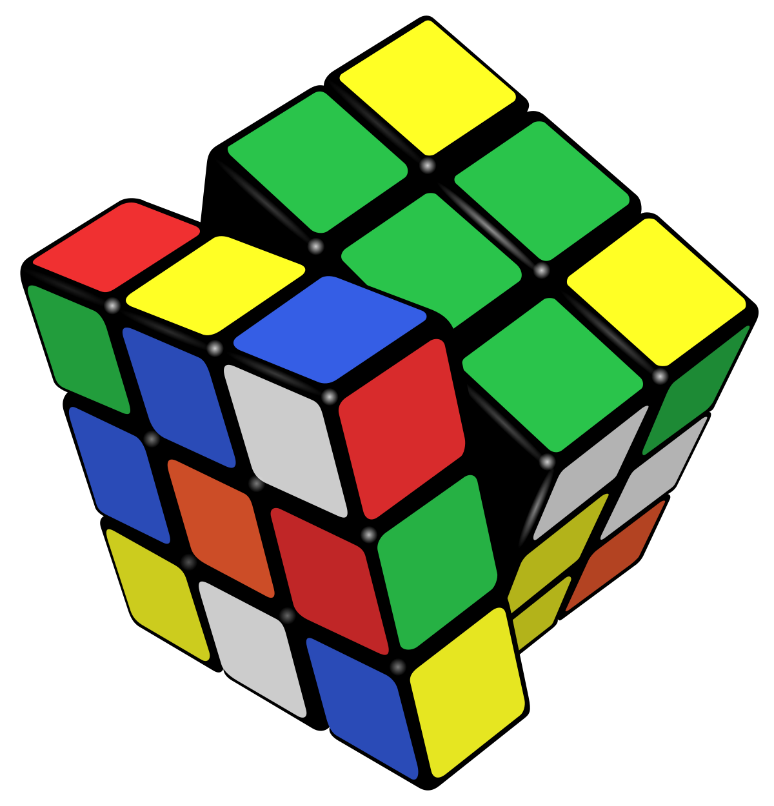 9 – Cea mai tânără persoană este o fetiță de 3 ani din China.
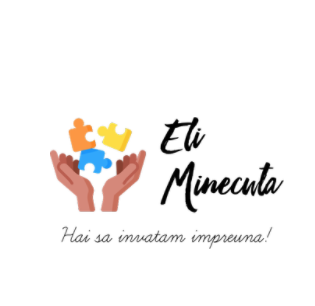 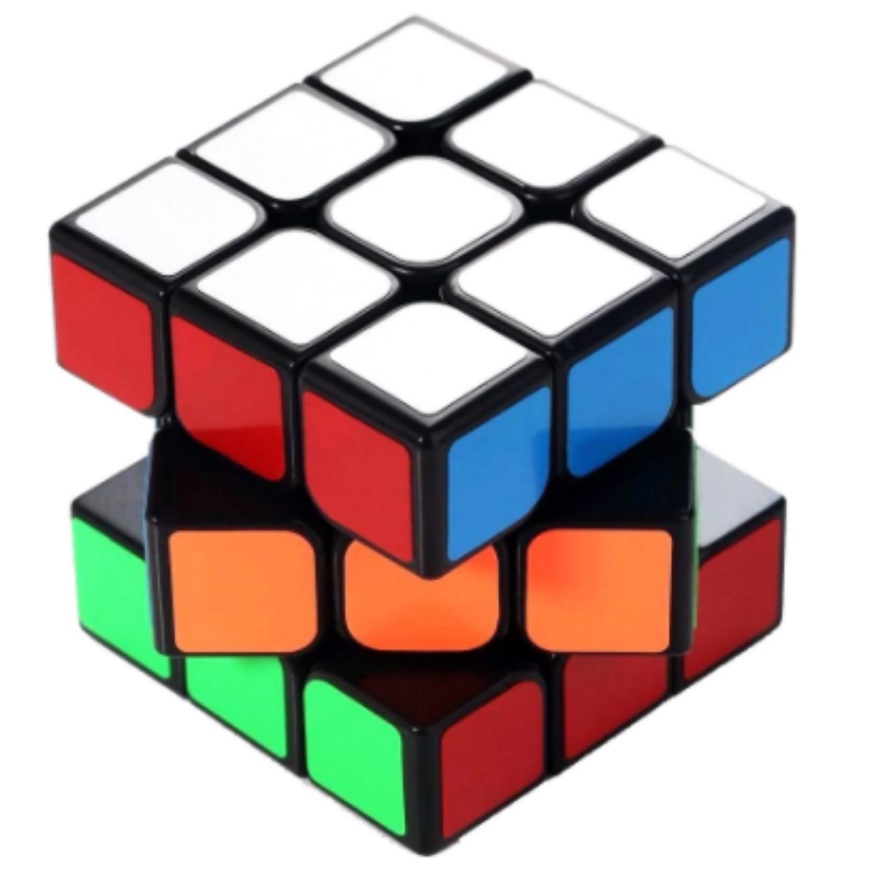 10- Roboții pot rezolva cubul mai repede decât un om (nici o secundă).
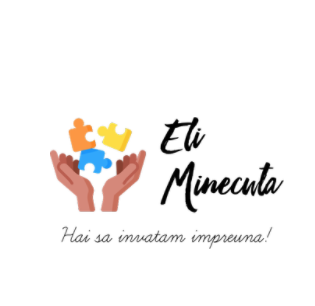 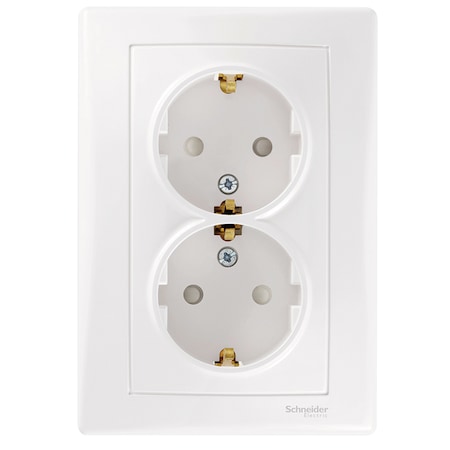 SUR